Про порядок функціонування єдиного рахунку, сплати податків, зборів, платежів та заповнення реквізитів платіжних документів
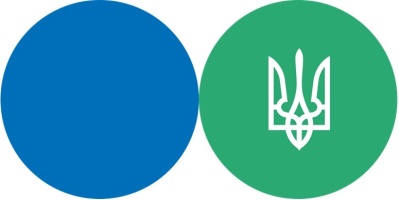 Державна податкова служба України

Головне управління ДПС в Одеській області
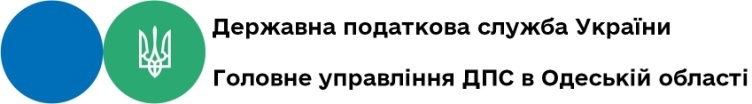 Порядок функціонування ЄДИНОГО РАХУНКУ для сплати грошових зобов’язань
затверджений Постановою Кабінету Міністрів України  від 29.04.2020 року №321

Платник має право повідомити про використання або про відмову від використання єдиного рахунка один раз протягом календарного року в електронному вигляді, в тому числі через Електронний кабінет платника податку. 

                         з дня, наступного за днем подання ним повідомлення про
                              використання єдиного рахунку та отримання квитанції 
про включення до реєстру.


            з 1 січня наступного календарного року
            на підставі повідомлення про відмову від 
    використання єдиного рахунку
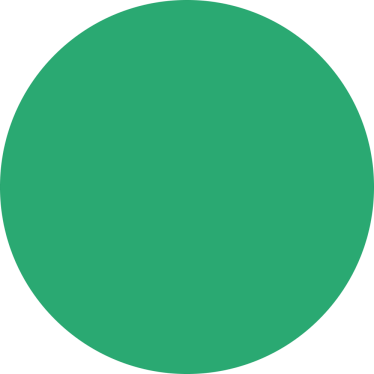 ПОЧАТОК
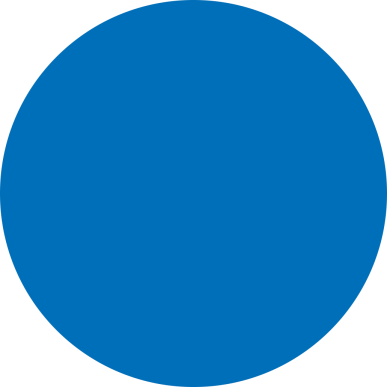 ПРИПИНЕННЯ
Слайд 2
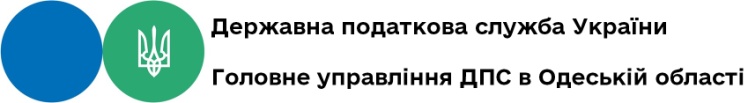 Платник єдиного рахунку сплачує на єдиний рахунок
усі податки/внески, крім ПДВ, акцизного податку з реалізації пального та спирту етилового, частини  чистого прибутку(доходу)
Платник єдиного рахунку не має право сплачувати кошти на інші рахунки відкриті Казначейством, крім перерахованих
Для вірного зарахування коштів на єдиний рахунок, платнику необхідно коректно заповнювати розрахунковий документ на переказ, 
а саме реквізит «Призначення платежу»
Слайд 3
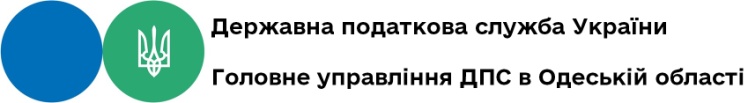 Наказ МФУ від 24.07.2015 року №666 
«Про затвердження Порядку заповнення реквізиту "Призначення платежу" розрахункових документів на переказ у разі сплати (стягнення) податків, зборів, платежів на бюджетні рахунки та/або єдиного внеску на загальнообов'язкове державне соціальне страхування на небюджетні рахунки, а також на єдиний рахунок»

	зі змінами внесеними наказом Міністерства фінансів України від 31.12.2020 р. N 847
Слайд 4
Заповнення реквізиту "Призначення платежу" розрахункових документів на переказ у разі сплати (стягнення) податків, зборів, платежів, єдиного внеску на загальнообов'язкове державне соціальне страхування з використанням ЄДИНОГО РАХУНКУ
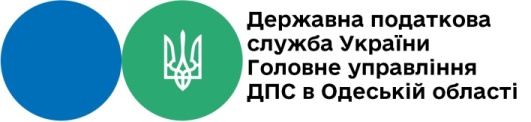 ВАЖЛИВО: 
Під час заповнення полів не допускаються пропуски (пробіли) між цифрами та службовими знаками, між словами та службовими знаками
Слайд 8
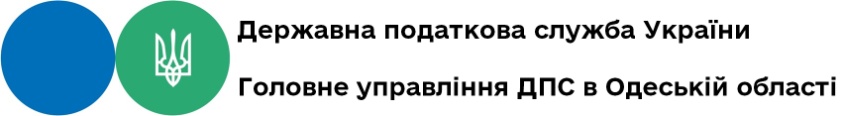 1 - сума цифрами, гривні від копійок відділяються комою, копійки позначаються двома знаками. Якщо сума розрахункового документа виражена в цілих гривнях, то замість копійок проставляються два нулі "00". Значення поля має бути більше нуля;
2 - податковий номер платника або серія (за наявності) та номер паспорта громадянина (для тих, хто відмовився від коду)
3 - заповнюється технологічний код податку/єдиного внеску, на який спрямовуються кошти (КБК);
4 - КОАТУУ;
5 - заповнюється номер рахунку одержувача для зарахування коштів (бюджетний або єдиного внеску – не електронний!!!!!);
6 - заповнюється код одержувача (Казначейства);
7 - заповнюється дата податкового повідомлення-рішення / рішення / вимоги / та/або рішення щодо єдиного внеску, за яким здійснюється сплата (формат - ДД.ММ.РРРР). Пробіли (пропуски) недопустимі (наприклад, 01 січня 2021 року подається у вигляді 01.01.2021). Заповнюється платником податків / єдиного внеску у разі сплати грошових зобов'язань / єдиного внеску, визначених на підставі податкових повідомлень-рішень / рішень / вимог / та/або рішень щодо єдиного внеску. При цьому поля N 3 - N 6 не заповнюються;
8 - заповнюється номер податкового повідомлення-рішення / рішення / вимоги/ та/або рішення щодо єдиного внеску, за яким здійснюється сплата. Заповнюється платником податків / єдиного внеску у разі сплати грошових зобов'язань / єдиного внеску, визначених на підставі податкових повідомлень-рішень / рішень / вимог та/або рішень щодо єдиного внеску. При цьому поля N 3 - N 6 не заповнюються;
Слайд 9
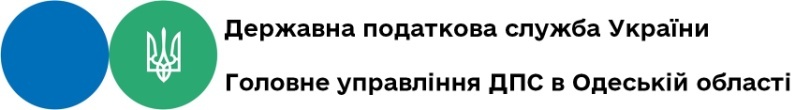 9 - не заповнюється (заповнюється тільки ;) заповнюється виключно платником податків, який сплачує авансові внески з податку на прибуток під час виплати дивідендів або податок, який утримується під час виплати доходів нерезидентам з кодом ознаки "5"*;
10 - не заповнюється (заповнюється тільки ;) заповнюється виключно платником податків, який сплачує акцизний податок під час придбання марок або під час погашення податкового векселя з кодом ознаки "6"*;
11 - заповнюється роз'яснювальна інформація про призначення платежу;
12 - не заповнюється (заповнюється тільки ;) заповнюється органами Казначейства та/або територіальними органами ДПС (перелік кодів ознак, які вказуються в полі N 12, наведено в додатку 2 до цього Порядку). Таке поле неактивне під час заповнення його платником податків / єдиного внеску;
13 - заповнюється органами державної виконавчої служби та/або територіальними органами ДПС (перелік кодів ознак, які вказуються в полі N 13, наведено в додатку 3 до цього Порядку) у разі перерахування стягнутих сум на єдиний рахунок. Таке поле неактивне під час заповнення його платником податків / єдиного внеску;
14 - заповнюється символьний знак " заповнюється розділовий знак ";";
заповнюється символьний знак "#"*;
Зазначення знака "#" є обов'язковим.
Слайд 10
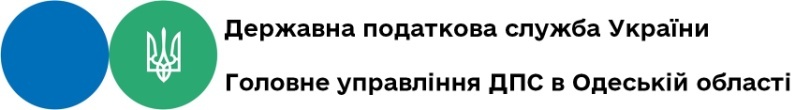 Дякую за увагу!